大改造　Before Afterin 神戸５４団
神戸５４団　ＲＳ隊　角　亮一郎
古い倉庫
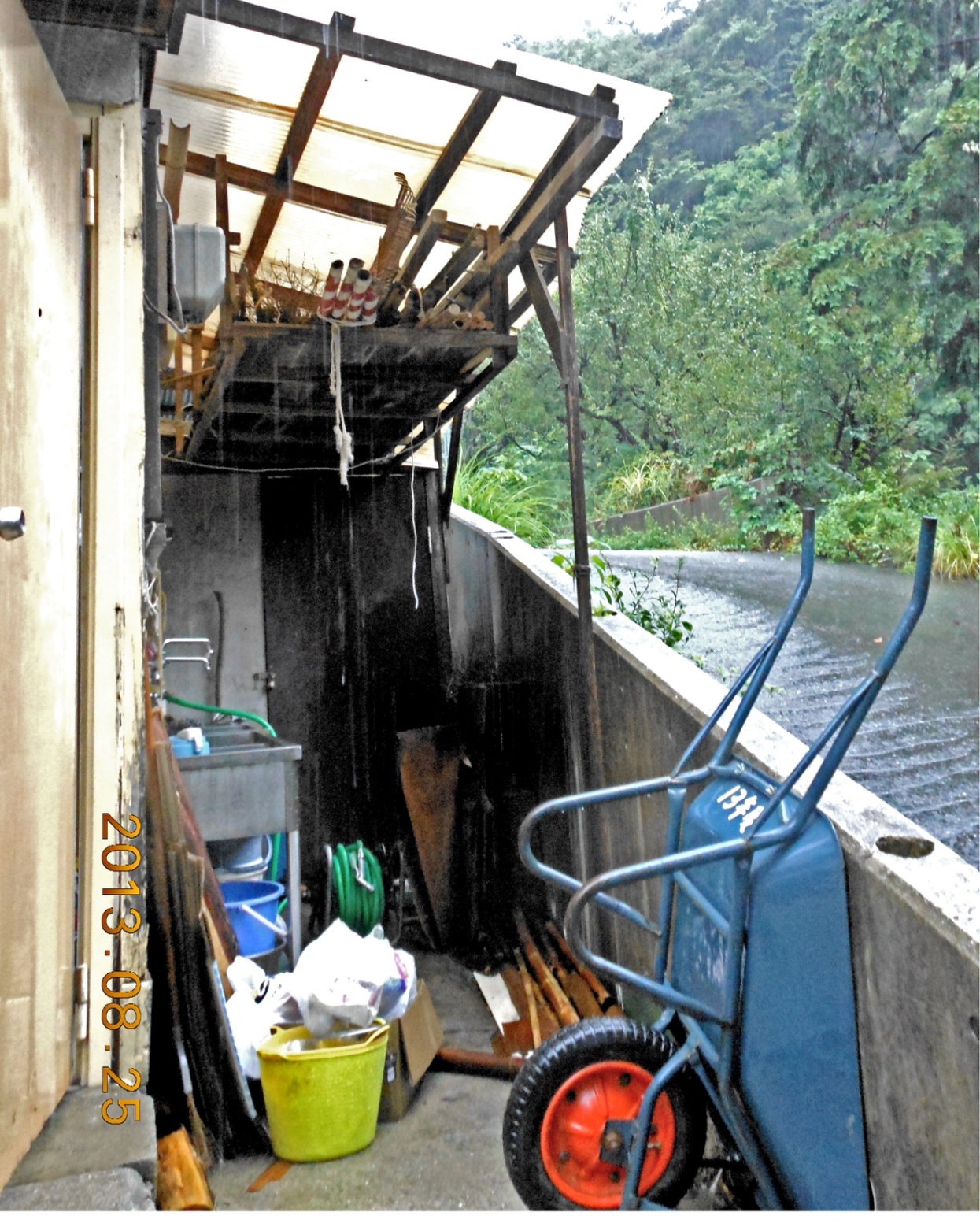 屋根に大穴
雨漏りで朽ちた床
ＰＪの概要
目的
団への恩返しのため、神戸５４団の倉庫を改修する
目標
①大規模な工事になるが、施工期間１か月程度で完成させる
②専門的な知識を必要とするため知識・技術を持っている人を集めて指導を受ける
③整理整頓を徹底させるための工夫を施す
ヒアリング
倉庫が壊れそう
室内が暗い
不満・要望
倉庫に対しての不満・要望
通路が狭い
班のスペースが少ない
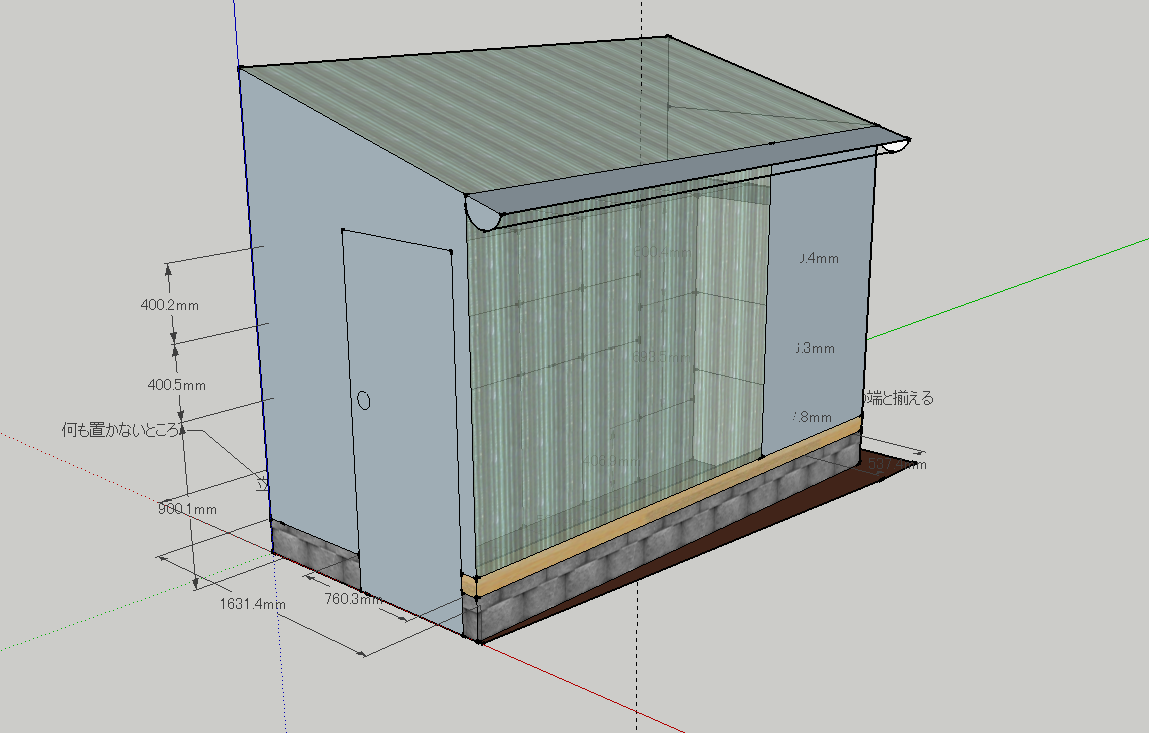 自然採光
棚数倍増
自然採光
自然採光
基礎工事
工事工程
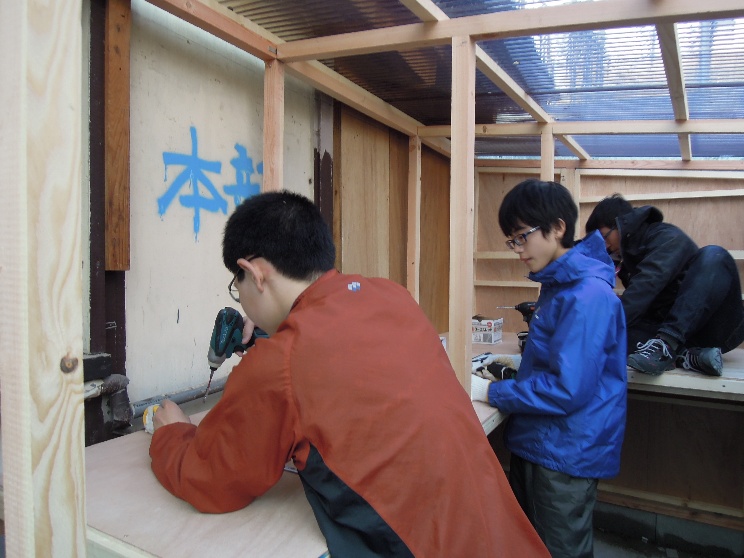 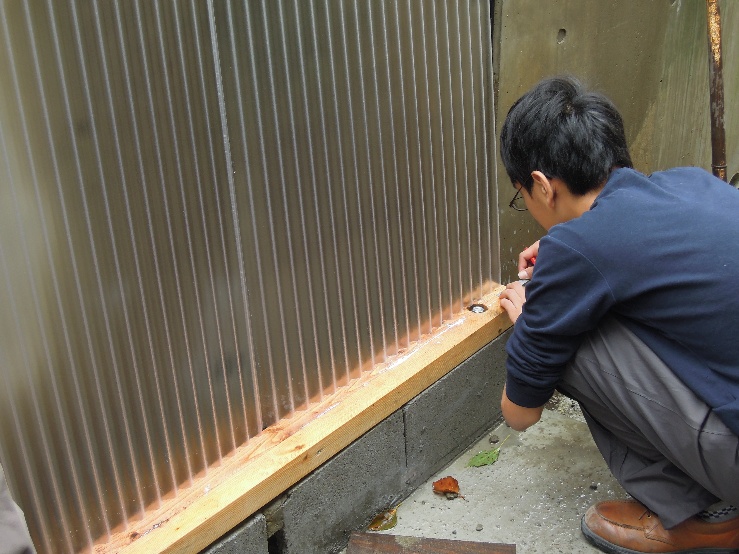 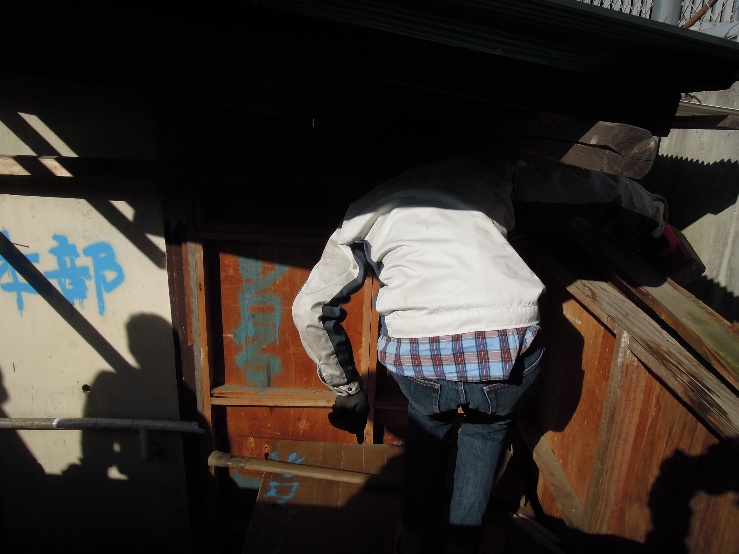 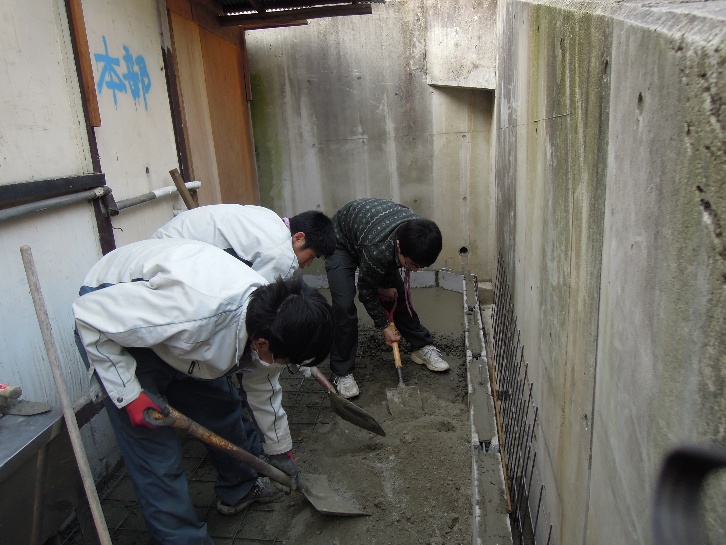 現在の倉庫
Before
After
現在の倉庫
Before
After
現在の倉庫
After
Before
自然と整理整頓ができる工夫
床を腐らせない工夫
ＰＪの評価
目的
　団への恩返しのため、神戸５４団の倉庫を改修する
目標
　①施工期間１か月程度で完成
　②専門家に指導を受ける
　③整理整頓をさせる工夫を施す
◎
△（２週間オーバー）
◎
◎
プロジェクトを通して
あふれる達成感
感謝の気持ち
ご清聴ありがとうございました！